Los Retos de los Programas Educativos frente al Siglo XXI.
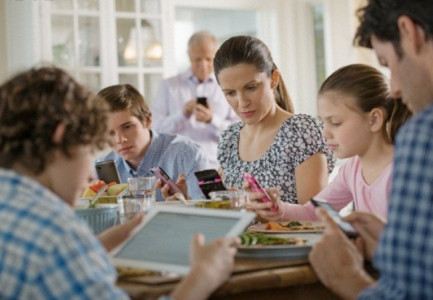 Fuente: Educared
Mtro. Joaquín Rodrigo Careaga Perkins
Mundo líquido en la era 4.0

Reto 1: Vinculación del desarrollo económico y la creación de nuevos programas educativos.

Reto 2: Vinculación de los programas educativos con los empleadores. Modelo de Educación Dual.

Reto 3: Programas educativos con cobertura, calidad, reconocimiento e innovación. UnADM.
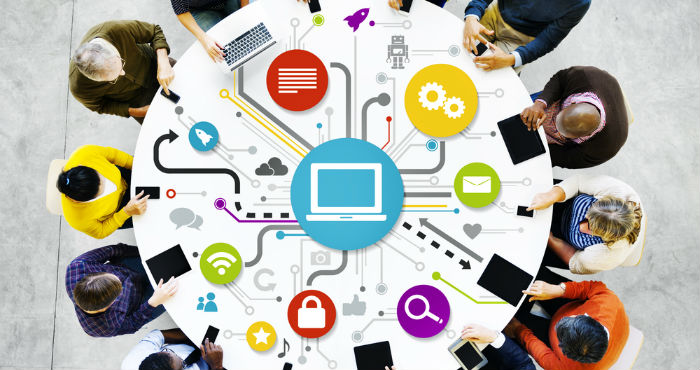 Fuente: Shutterstock
Mundo líquido en la era 4.0
Teórico de la posmodernidad.
Creador del concepto Mundo líquido y Educación líquida, el nativo líquido.
Identificó que las personas vivimos con universos paralelos y simultáneos Online y Offline: personalidades múltiples, disponibilidad a perpetuidad.
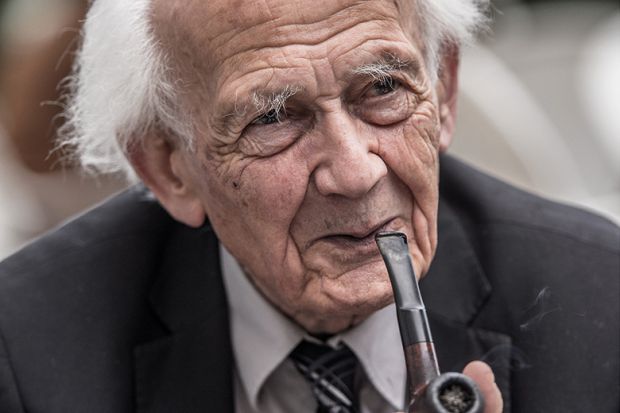 La sociedad líquida 4.0 requiere de una educación cada vez más competitiva, donde los participantes: instituciones, estudiantes y docentes se enfrentan cada día a los nuevos retos del mundo smartphoniano.
Reto 1: 
Vinculación del desarrollo económico y la creación de nuevos programas
Inversión del Capital humano, favorece el crecimiento y desarrollo económico.

Teoría del capital humano = Potencial Humano.

Ecuación:
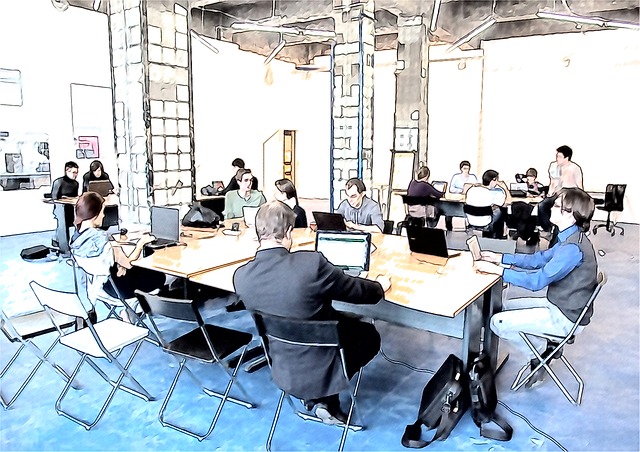 Fuente: Pixabay
Talento
Conocimientos 
Habilidades
Adaptabilidad
Rentabilidad
Productividad
Valores
Responsabilidad 
Entusiasmo
Lealtad
Reto 1: 
Vinculación del desarrollo económico y la creación de nuevos programas
Caso Corea del Sur: Desarrollo económico y Capital humano.
Ingreso per cápita anuales:
1953: menos de 100 dólares.
2017: más de 20 mil dólares.
Estrategia: fortalecer la educación creando institutos de investigación científica y aumentando a través del apoyo del Estado y el sector privado los recursos para la I y D.
México
Se situó en 9 mil 311 dólares anuales por habitante para 2017 de acuerdo con cifras del INEGI.
Inversión pública y privada en capital humano. Programas educativos que vinculados a las necesidades de la industria de la tecnología.
Reto 1: 
Vinculación del desarrollo económico y la creación de nuevos programas
Comparativo Corea del Sur y México
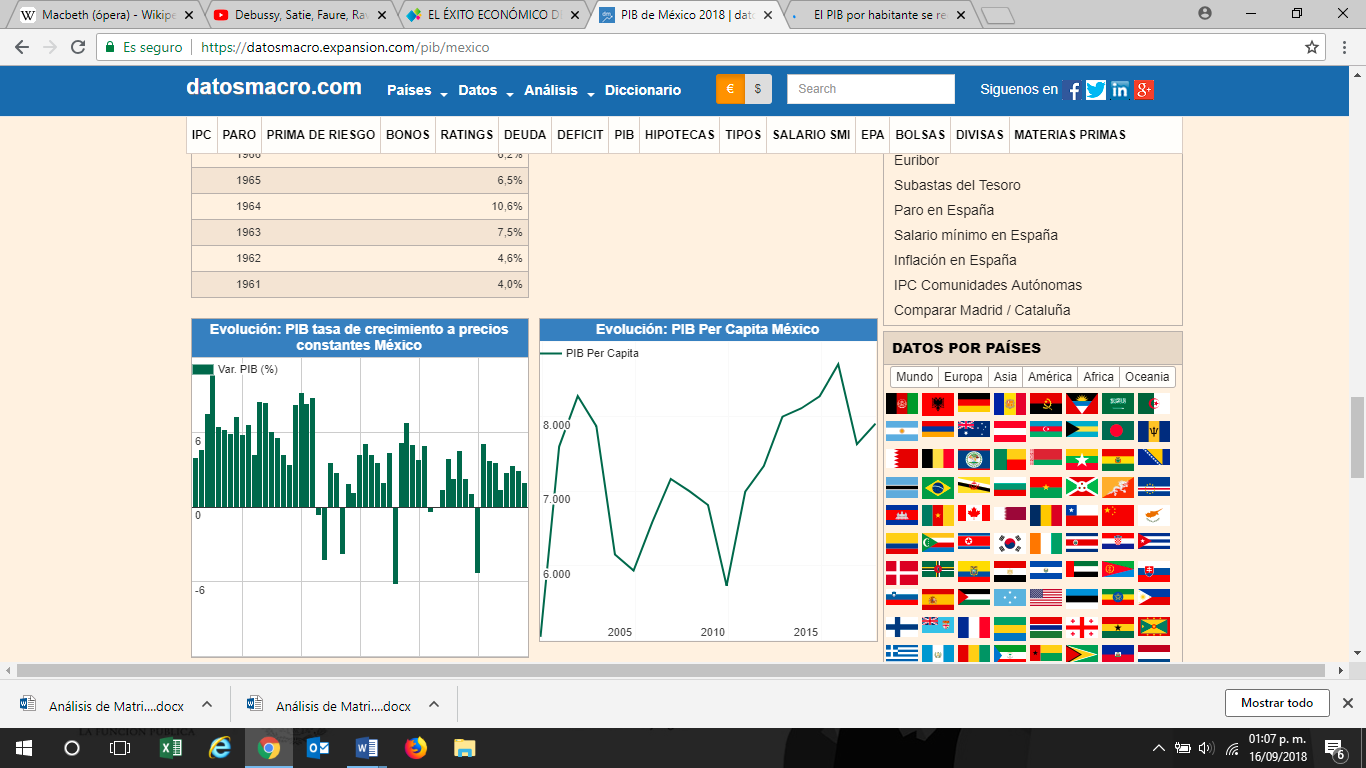 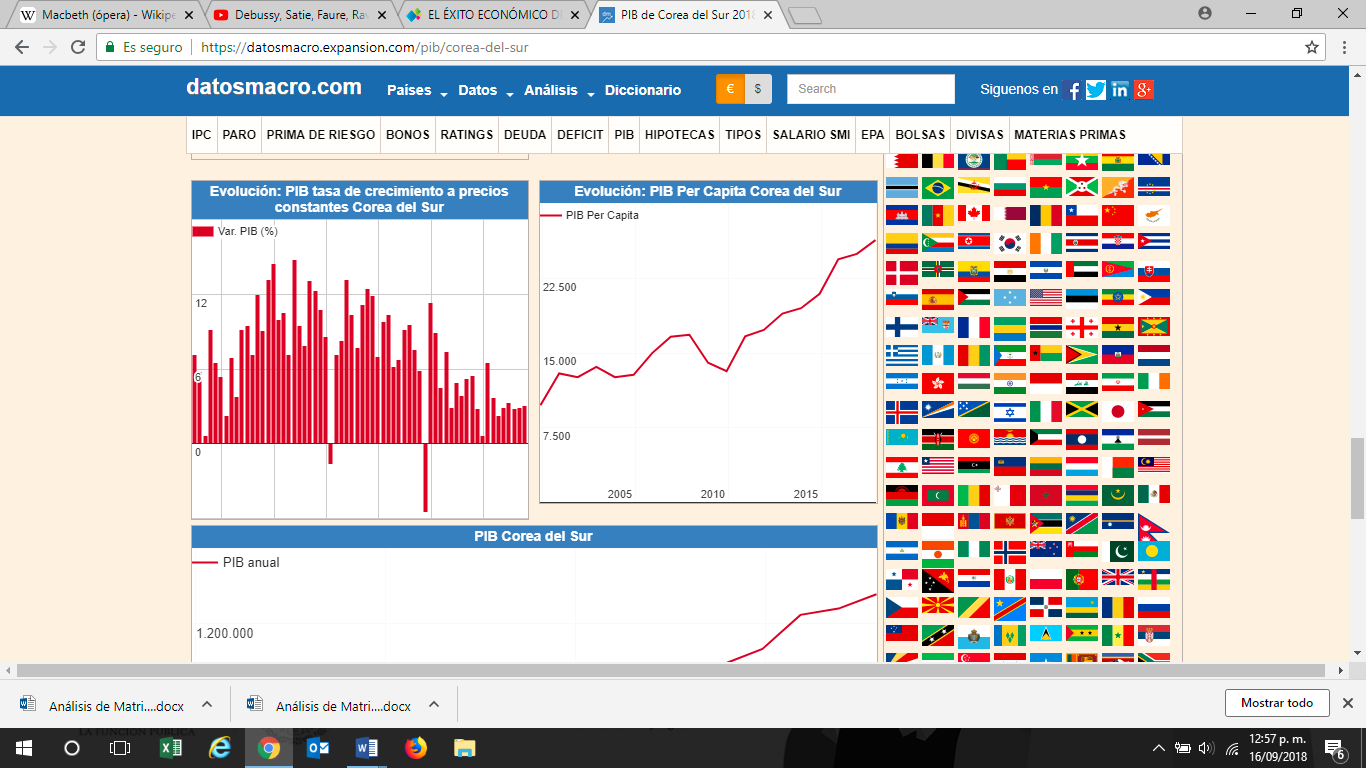 Reto 1: 
Vinculación del desarrollo económico y la creación de nuevos programas
Comparativo Corea del Sur y México
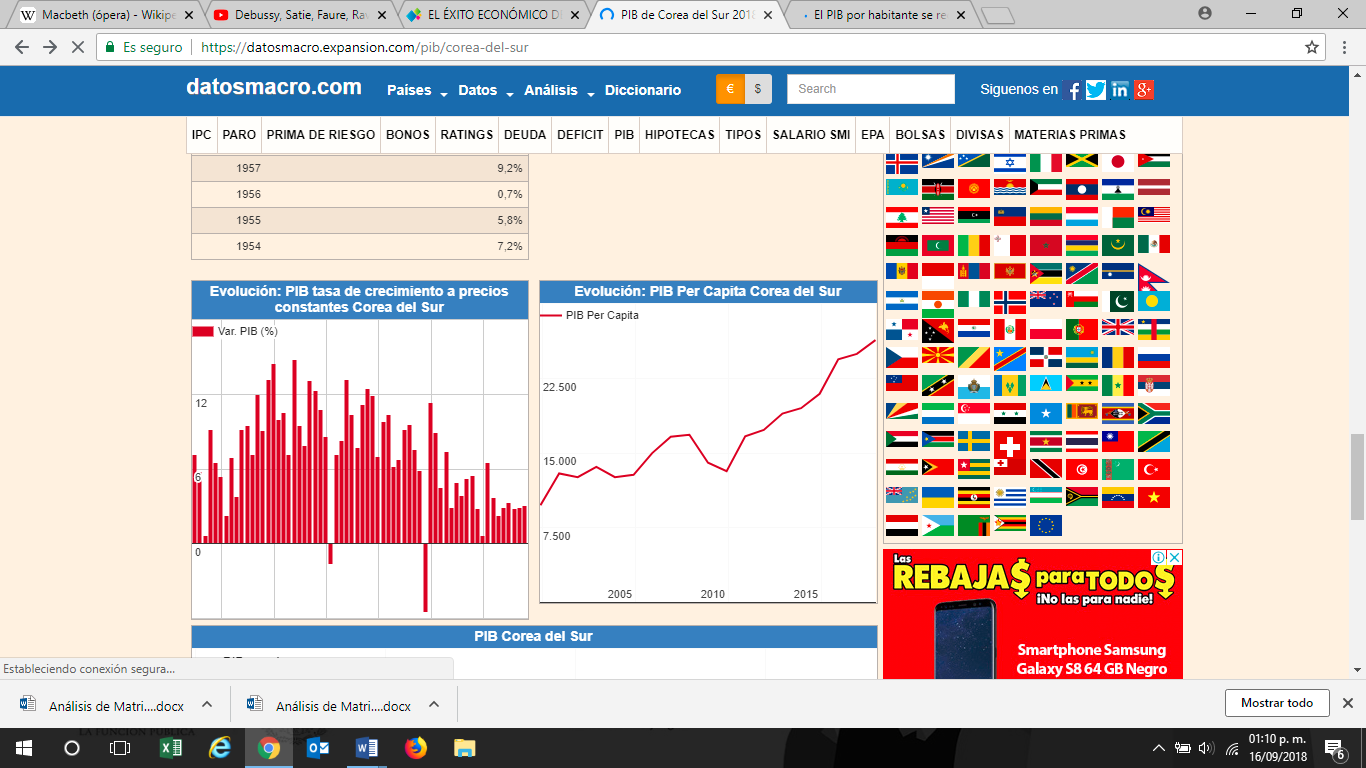 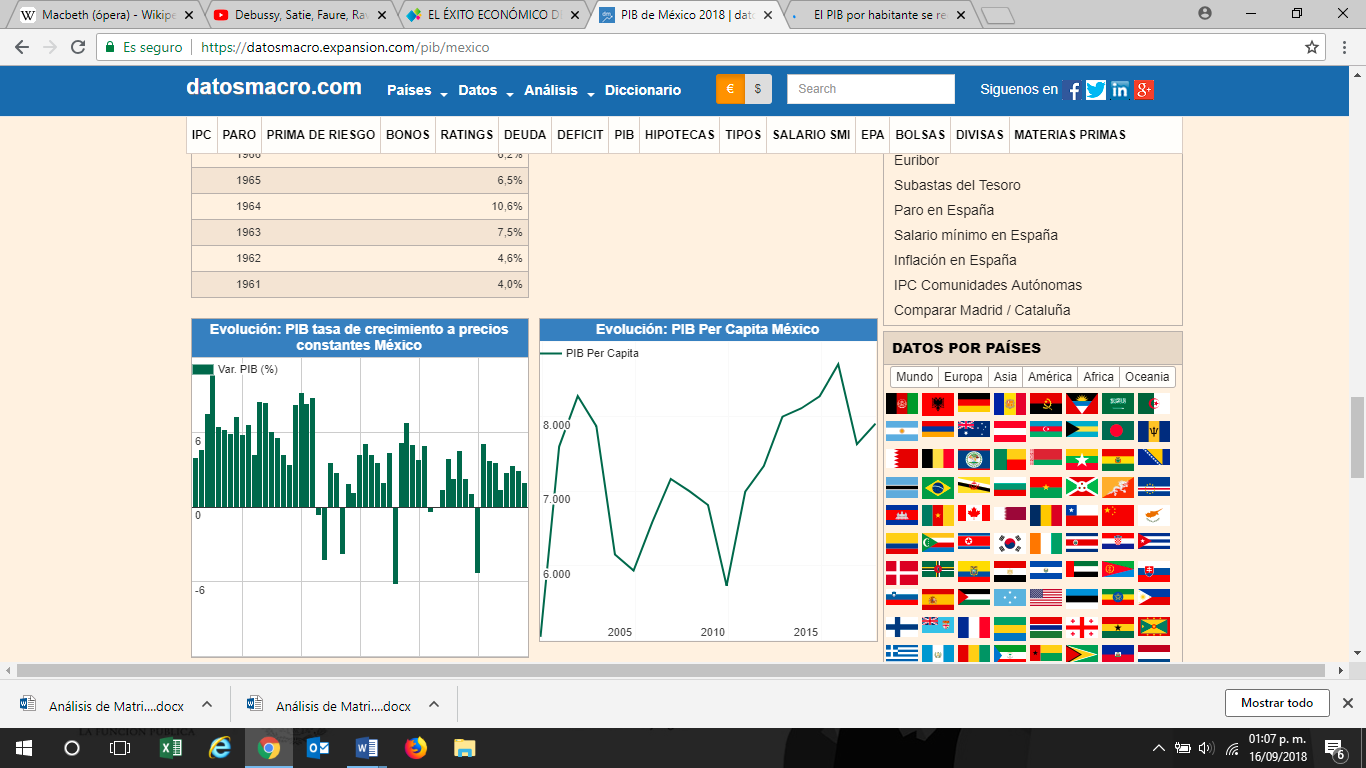 Reto 1: 
Vinculación del desarrollo económico y la creación de nuevos programas
La calidad de la educación juega un papel importante en su propio desarrollo y crecimiento para lograr transitar de manera exitosa por el mundo líquido.
El potencial humano debe ir actualizándose de manera permanente y continua en su conjunto, por lo que es necesario el impulso de nuevos programas educativos -además de la actualización de los ya existentes- y todos alineados a los requerimientos del siglo XXI.
Reto 1: 
Vinculación del desarrollo económico y la creación de nuevos programas
El perfil de profesionistas experimenta cambios muy rápidos y significativos en el Siglo XXI, en el contexto de la era 4.0, por lo que la nueva propuesta para enfrentar estos cambios representa desarrollar programas educativos y profesionistas como los siguientes:
Ciberseguridad
Inteligencia artificial
Gestión y desarrollo de talentos
Terapeuta de empatía artificial
Comercio electrónico y gestión de la tecnología informática
Arquitectos de la realidad virtual
Científico de datos
Ingeniería cuántica
Reto 1: 
Vinculación del desarrollo económico y la creación de nuevos programas
En este sentido, si la calidad en la educación es escasa, la competitividad económica tiende a ser baja y no se obtiene el crecimiento económico esperado, pues no basta con educar, sino educar para enfrentar las necesidades y retos del mundo actual, en un esfuerzo conjunto del Sector Público, Privado y Social,
enmarcado en el desarrollo de nuevas propuestas educativas que
den respuesta a las nuevas características de la sociedad 4.0.
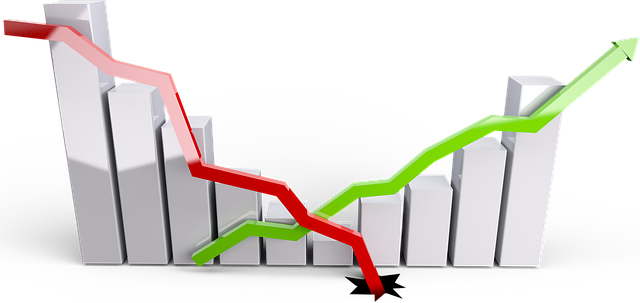 Fuente: Pixabay
Reto 2: 
Vinculación de los programas educativos con los empleadores. Modelo de Educación Dual
La Encuesta Nacional de Egresados 2017 concluye que:

El 40% de los egresados obtienen un ingreso igual al esperado.
El 12% obtiene un ingreso superior a su expectativa.
El 41% que representa al conjunto de aquellos que tienen mayor prevalencia en obtener ingresos inferiores a los esperados.
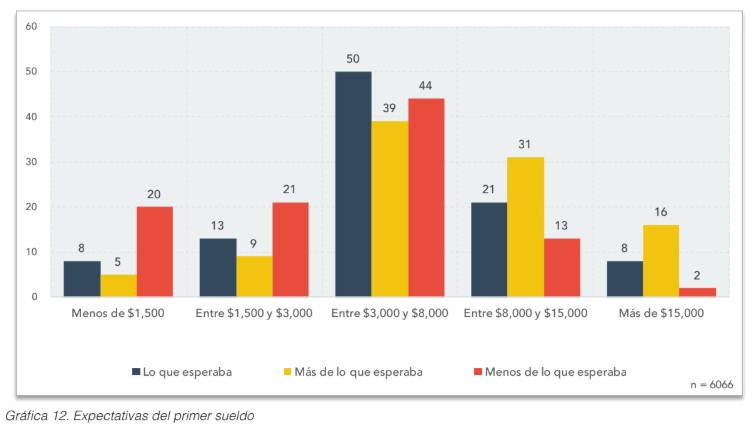 Reto 2: 
Vinculación de los programas educativos con los empleadores. Modelo de Educación Dual
En la era 4.0 las brechas salariales van relacionadas además del expertise (experiencia, pericia y experticia), la edad, y en ocasiones el género, con la falta de competencias laborales presenciales y virtuales tales como: la intercomunicación efectiva, la integración y manejo de equipos de alto rendimiento, el dominio de software avanzado, el manejo del stress, la negociación, sí como la resolución de conflictos de manera efectiva y rápida, para alcanzar cada vez metas más altas en el menor tiempo posible.
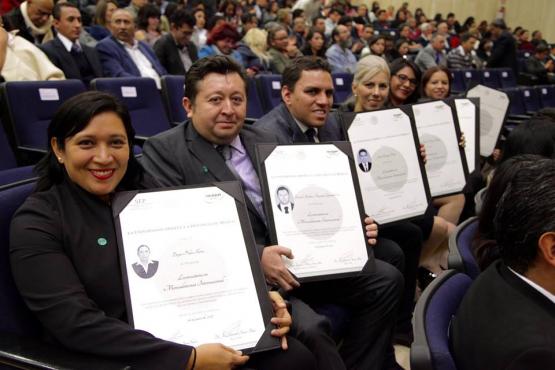 Reto 2: 
Vinculación de los programas educativos con los empleadores. Modelo de Educación Dual
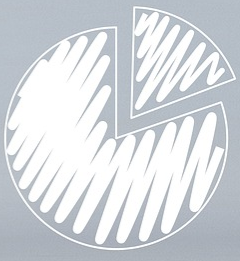 Modelo de Educación Dual es la formación del estudiante de alto rendimiento, se lleva a cabo en dos espacios tanto en el campus, como en la empresa, lo anterior con la finalidad de contar con un equilibrio entre la teoría y la práctica y favorecer el expertise.
Teoría
Práctica
Fuente: Pixabay
Reto 2: 
Vinculación de los programas educativos con los empleadores. Modelo de Educación Dual
Reto 2: 
Vinculación de los programas educativos con los empleadores. Modelo de Educación Dual
Las Instituciones de Educación Superior requieren:
Modificar e incluso actualizar sus modelos de evaluación (promover la evaluación autogestiva). 

Realizar adecuaciones a su normatividad universitaria para que existan convenios claros y como resultado genere una mayor tasa de empleabilidad de egresados, así como mayor retención y aprovechamiento de los estudiantes.
Reto 3: 
Programas educativos con cobertura, calidad, reconocimiento e innovación
10 puntos clave deben tener los programas educativos a nivel superior tanto en modalidad escolarizada, no escolarizada y mixta:
Planes de estudio actualizados
Cuerpo docente comprometido
Modalidades adaptadas para diferentes perfiles de estudiantes
Empleabilidad
Infraestructura adecuada
Ambientes seguros 
Certificaciones y reconocimientos
Accesibilidad
Apoyo económico
Innovación educativa en el SXXI
Reto 3: 
Programas educativos con cobertura, calidad, reconocimiento e innovación
10. Innovación educativa en el SXXI
Experiencia de la UnADM
Universidad pionera en México nace como programa ESAD.
Modalidad no escolarizada.
Atiende de manera masiva a una población heterogénea.
2009 lanzó su primera convocatoria, se esperaba un registro de 12 mil estudiantes, se inscribieron 34 mil.
2010 inicia la primera generación con 13 licenciaturas y TSU.
2012 se transforma por decreto presidencial en la UnADM.
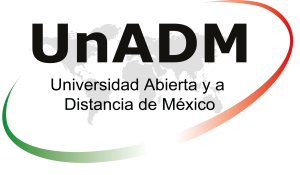 Reto 3: 
Programas educativos con cobertura, calidad, reconocimiento e innovación
A partir de entonces comenzó un periodo de transición para dar respuesta a retos y oportunidades únicas, que la han llevado a diseñar diversas estrategias exitosas:
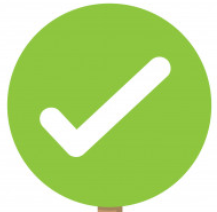 Para 2018 cuenta con 72 mil estudiantes activos, con cobertura nacional e internacional.
 
4,049 titulados desde el 2013 hasta 2018-1. 

Una oferta educativa de 43 programas a nivel TSU, Licenciatura y Posgrado.

Cursos de Educación Continua, para promover una educación integral altamente profesionalizante. 

Recientemente concluyó el proceso de evaluación de la calidad, logrando la acreditación de 9 programas educativos que obtuvieron el nivel 1 que otorgan los CIEES para 3 años y el nivel 1 para 5 años en 1 de sus programas educativos.
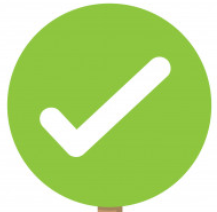 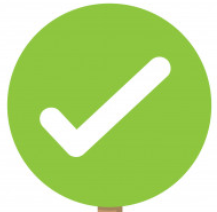 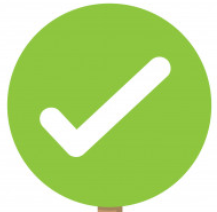 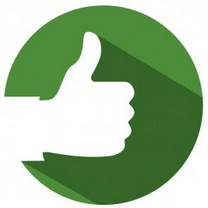 Reto 3: 
Programas educativos con cobertura, calidad, reconocimiento e innovación
Paralelamente la UnADM ha generado una serie de estrategias de aprendizaje con la finalidad de que los saberes sean perdurables y encaminados al desarrollo de habilidades que faciliten el proceso de aprender, desaprender y reaprender.
Aprendizaje autónomo
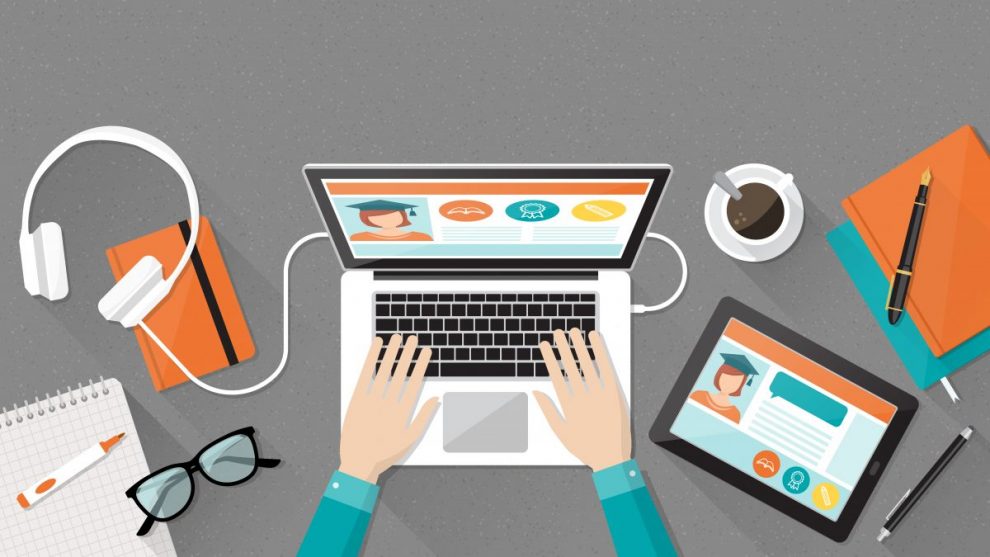 Reto 3: 
Programas educativos con cobertura, calidad, reconocimiento e innovación
Reto 3: 
Programas educativos con cobertura, calidad, reconocimiento e innovación
R e s u l t a d o s
Reto 3: 
Programas educativos con cobertura, calidad, reconocimiento e innovación
R e s u l t a d o s
Reto 3: 
Programas educativos con cobertura, calidad, reconocimiento e innovación
R e s u l t a d o s
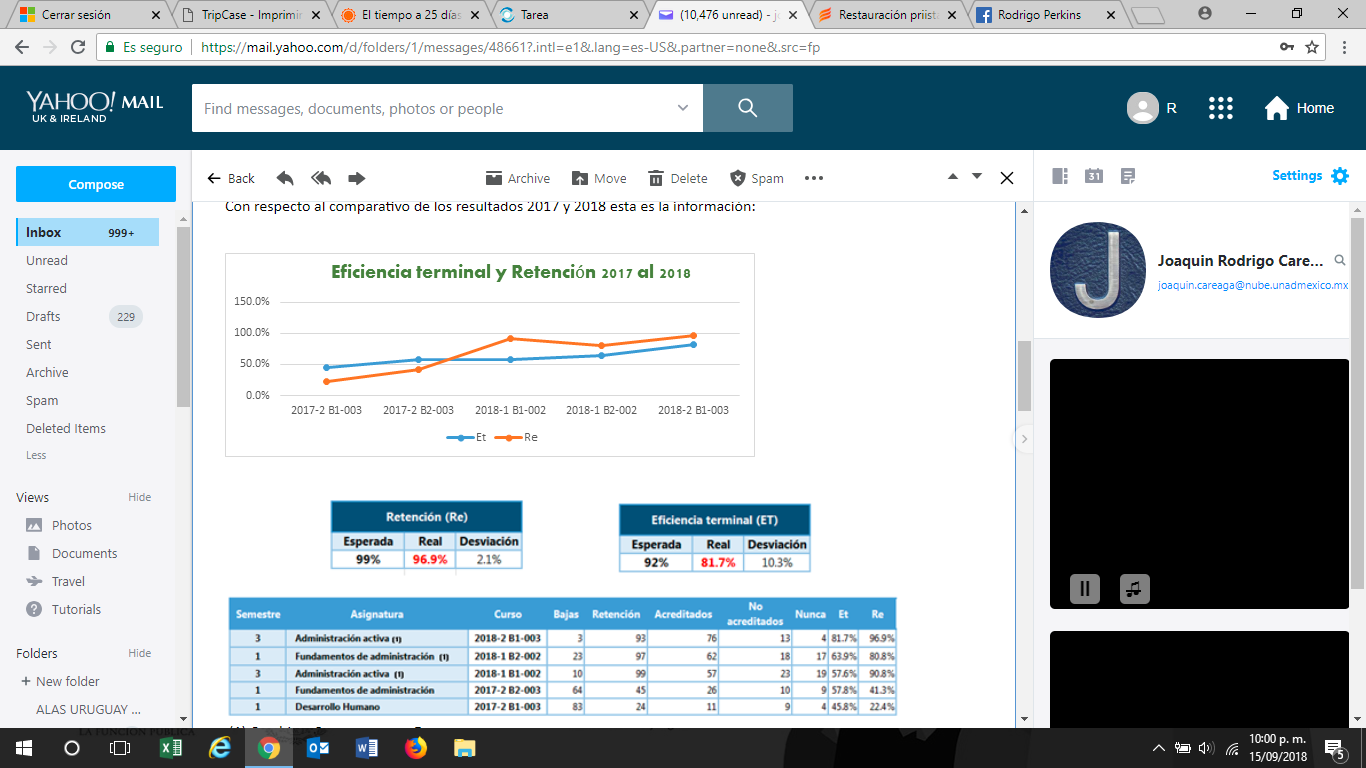 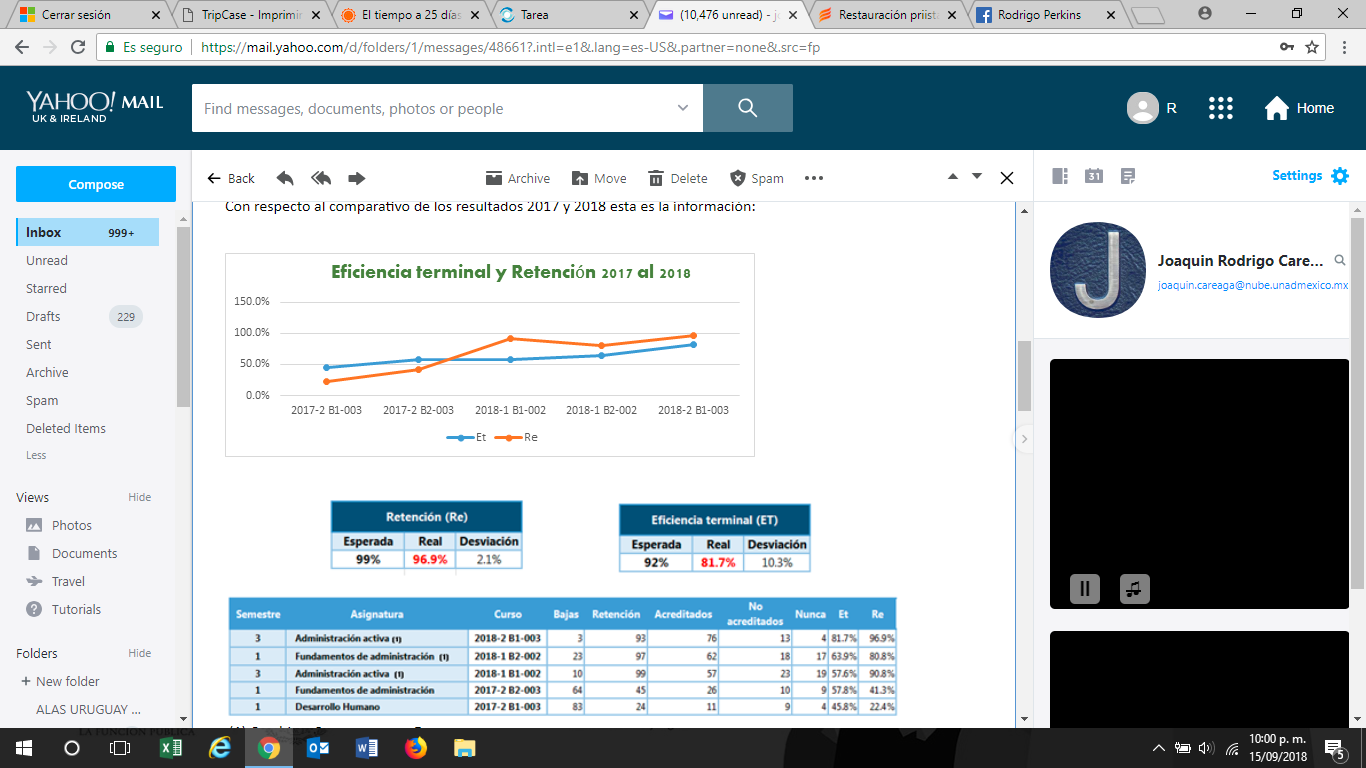 Conclusiones
La revolución digital nos sitúa en la era 4.0.
Se requiere de una educación 4.0. que proporcione al talento humano competencias y aptitudes.
Los programas educativos deben estar a la altura de las transformaciones del mundo digital y liquido.
Ofrecer programas educativos donde exista vinculación entre académicos, estudiantes y empleadores mediante un Modelo Dual.
Desarrollar estrategias de aprendizaje para garantizar cobertura, mejorar indicadores de empleabilidad, eficiencia terminal, abatir el rezago y deserción.
Conclusiones
En el caso de la UnADM la innovación ha permitido en poco tiempo posicionarse como una universidad pública con amplia cobertura, calidad educativa y con procesos de innovación continua que permite a sus egresados contar con un aprendizaje perdurable mediante el uso de tecnología de punta, el desarrollo y actualización de contenidos de manera permanente,  y la transformación hacia procesos autogestivos que garanticen tanto su permanencia como un aprendizaje para hacer frente a la era digital 4.0.
G R A C I A S
Mtro. Joaquín Rodrigo Careaga Perkins
Joaquin.careaga@nube.unadmexico.mx
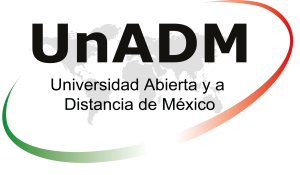